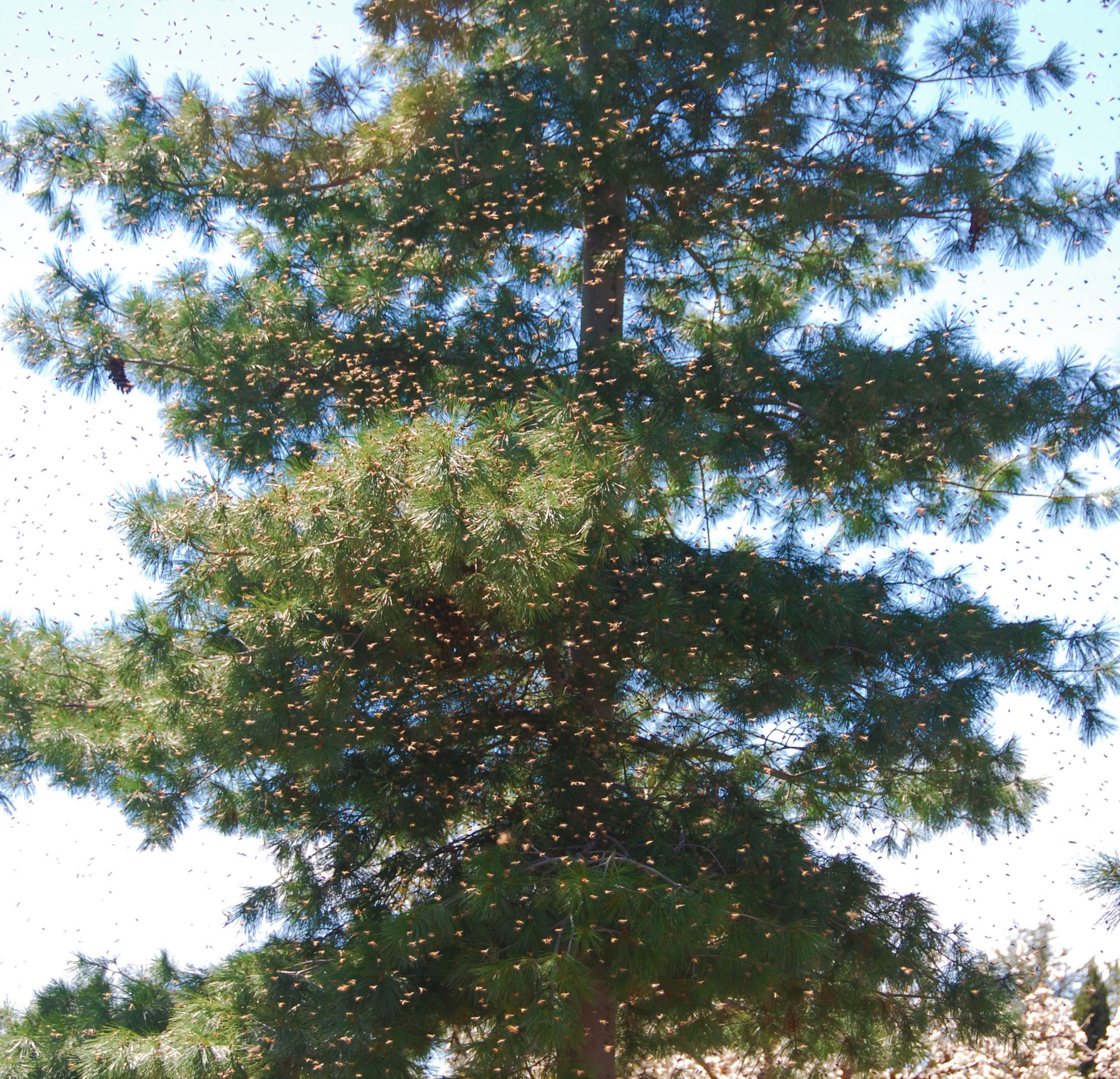 Swarm Prevention
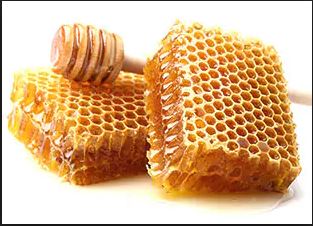 Different Goals
Main Objective of the Beekeeper?
Main Objective of the Hive?
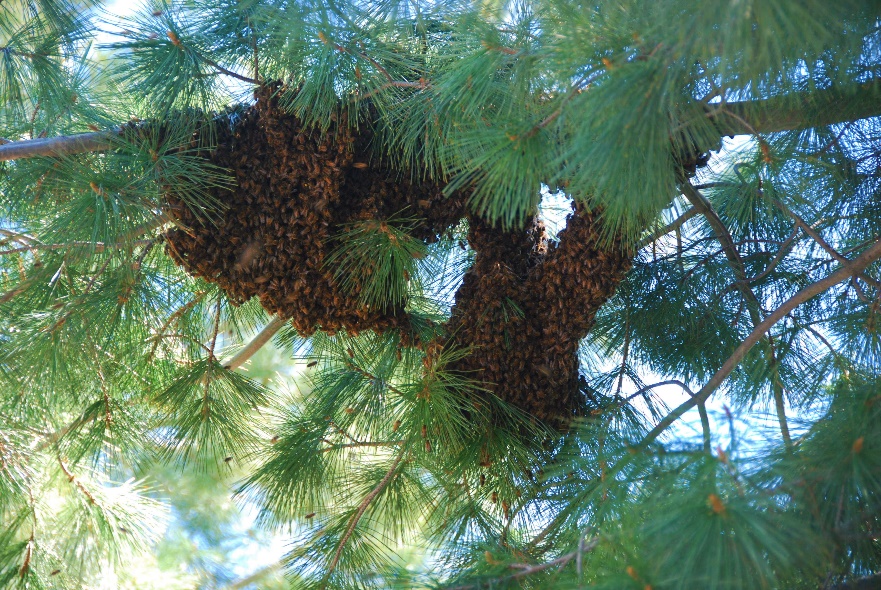 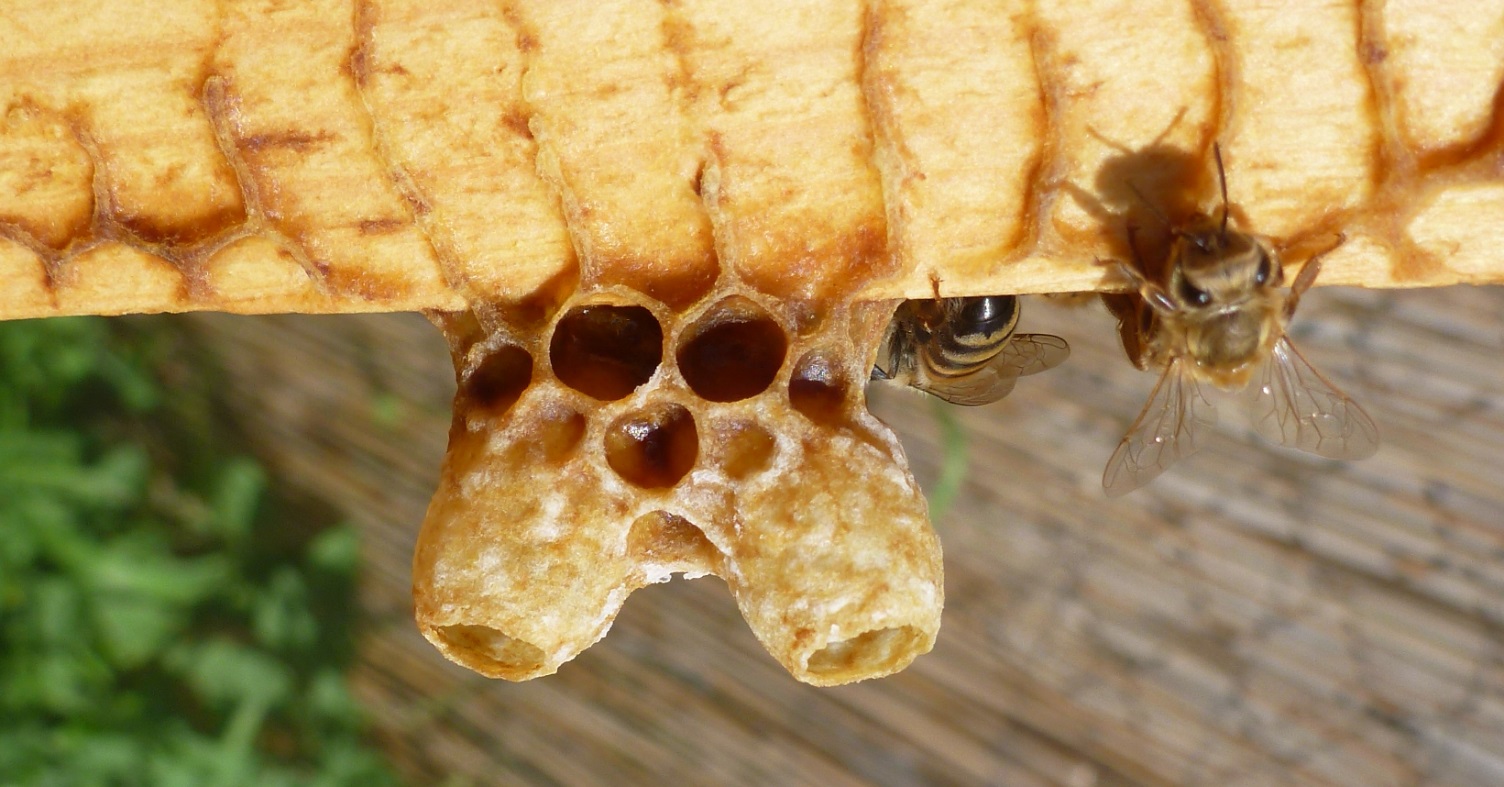 Lack of Space
Too Much Heat
No Empty Cells
Older Queen
Instinct
Causes of Swarming
Lack of Space
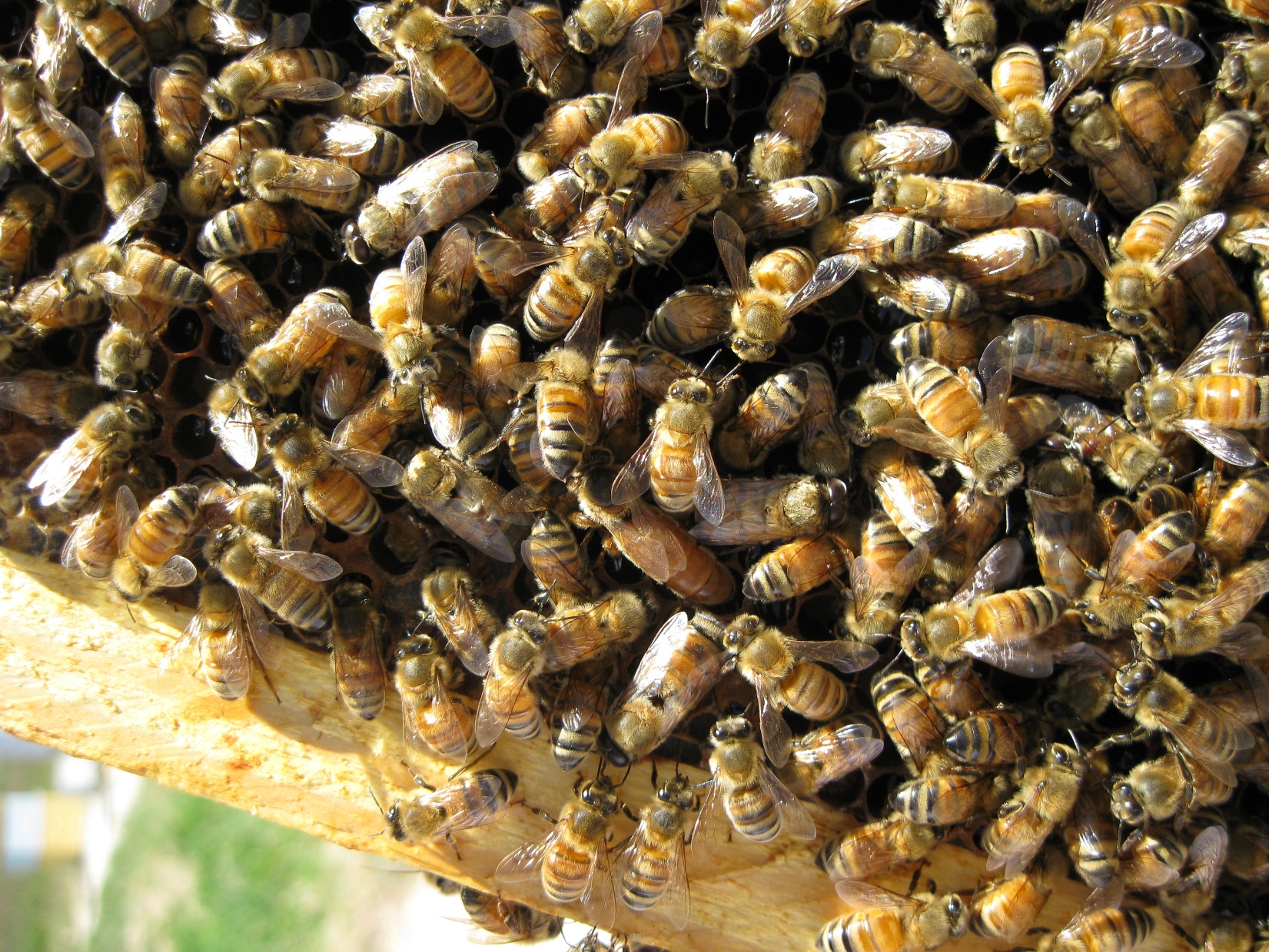 Add Supers
Use Queen Excluder if Going for Honey
Switch out Frames with Empty Foundation or Drawn Comb
Checkerboarding if Multiple Boxes
Offload Full Frames to Other Hives
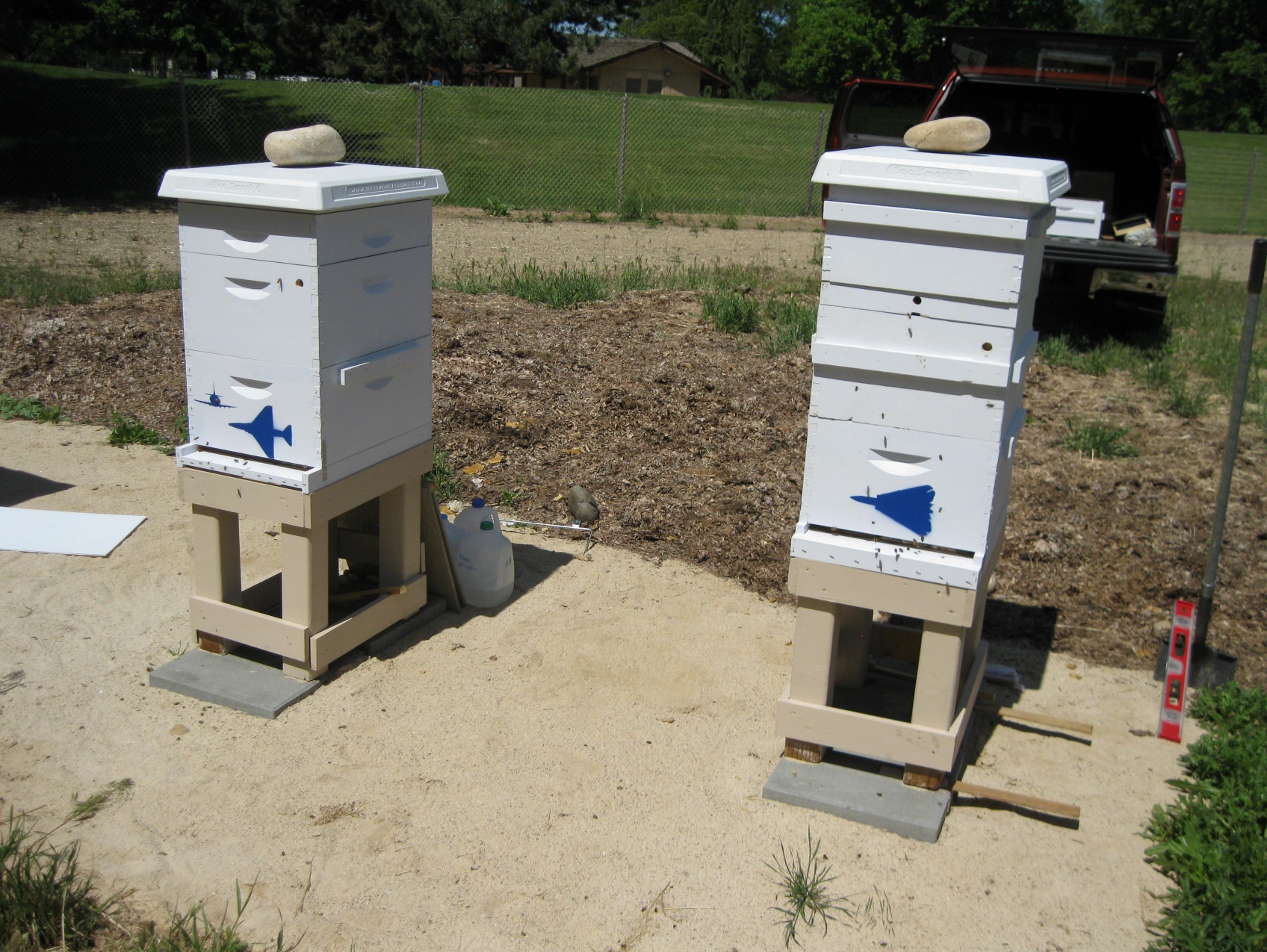 Use Vented Bottom Boards
Put Hole in Top of Brood Box
13/16ths   or 7/8ths

Popsicle Sticks Under Telescoping Lid
Too Much Heat
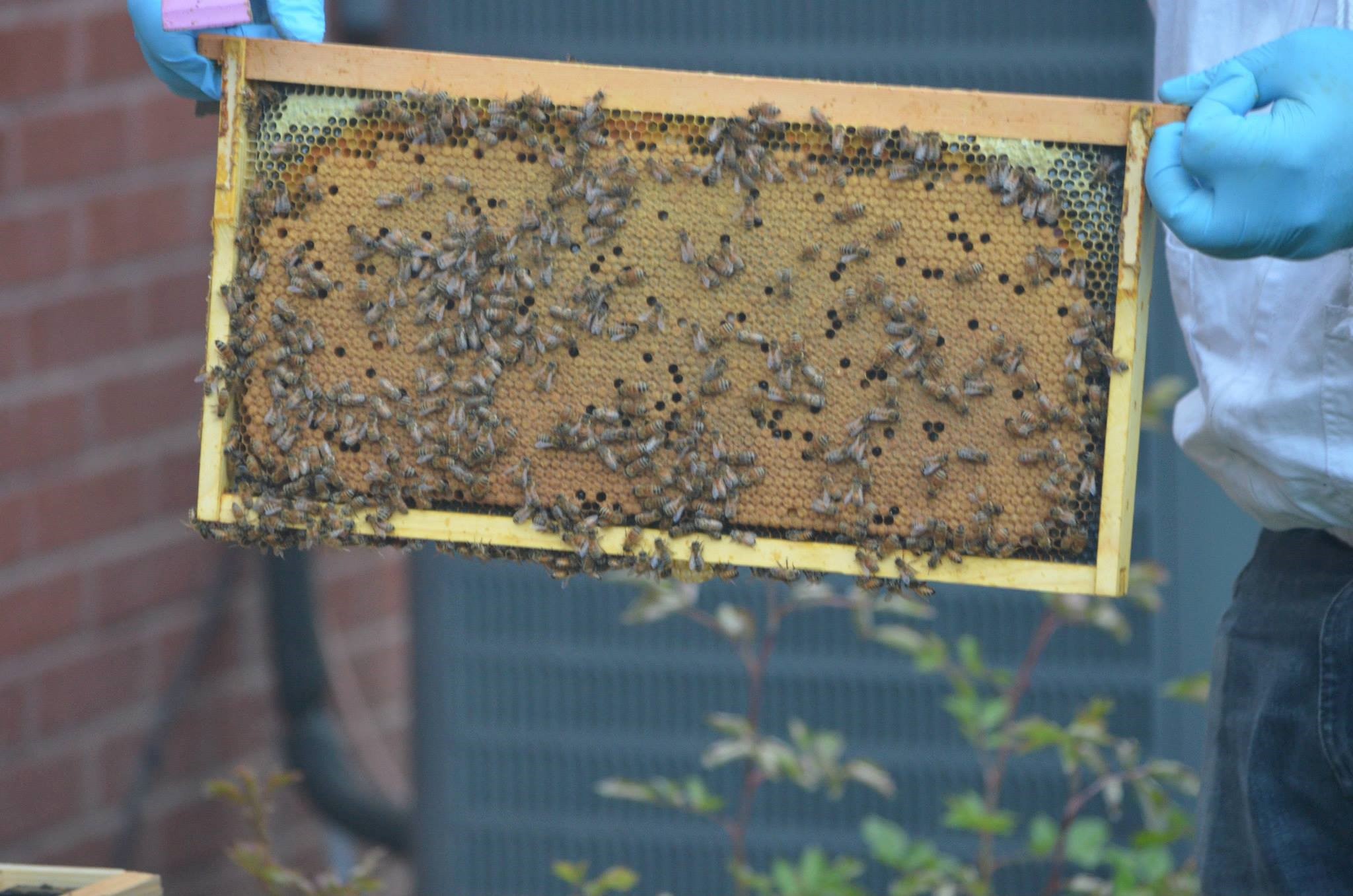 No Empty Cells
Switch out With Empty Frames
Drawn or Raw Foundation
Add Another Brood Box or Super
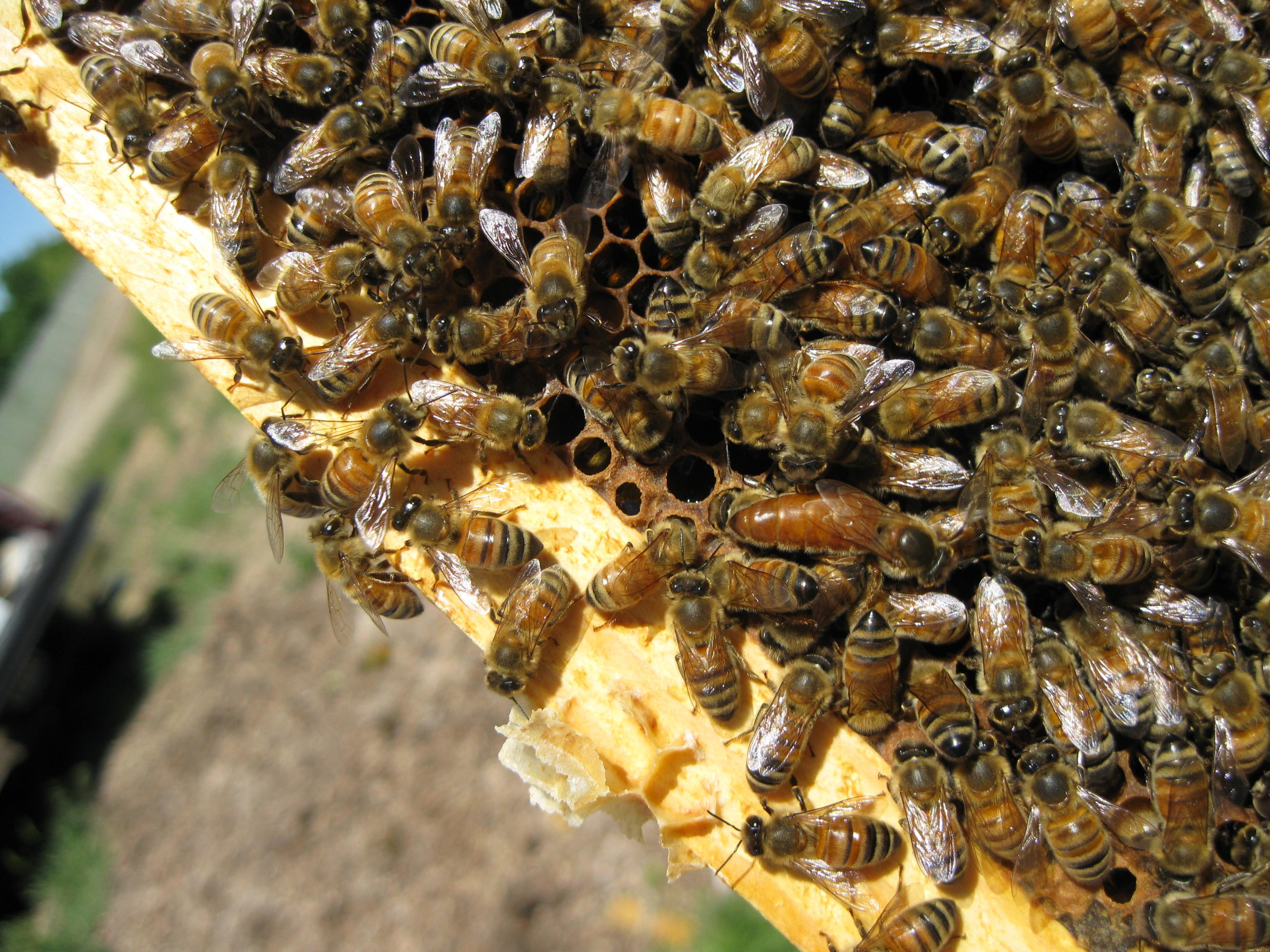 Older Queen
Max Two Years
Requeen Every Year
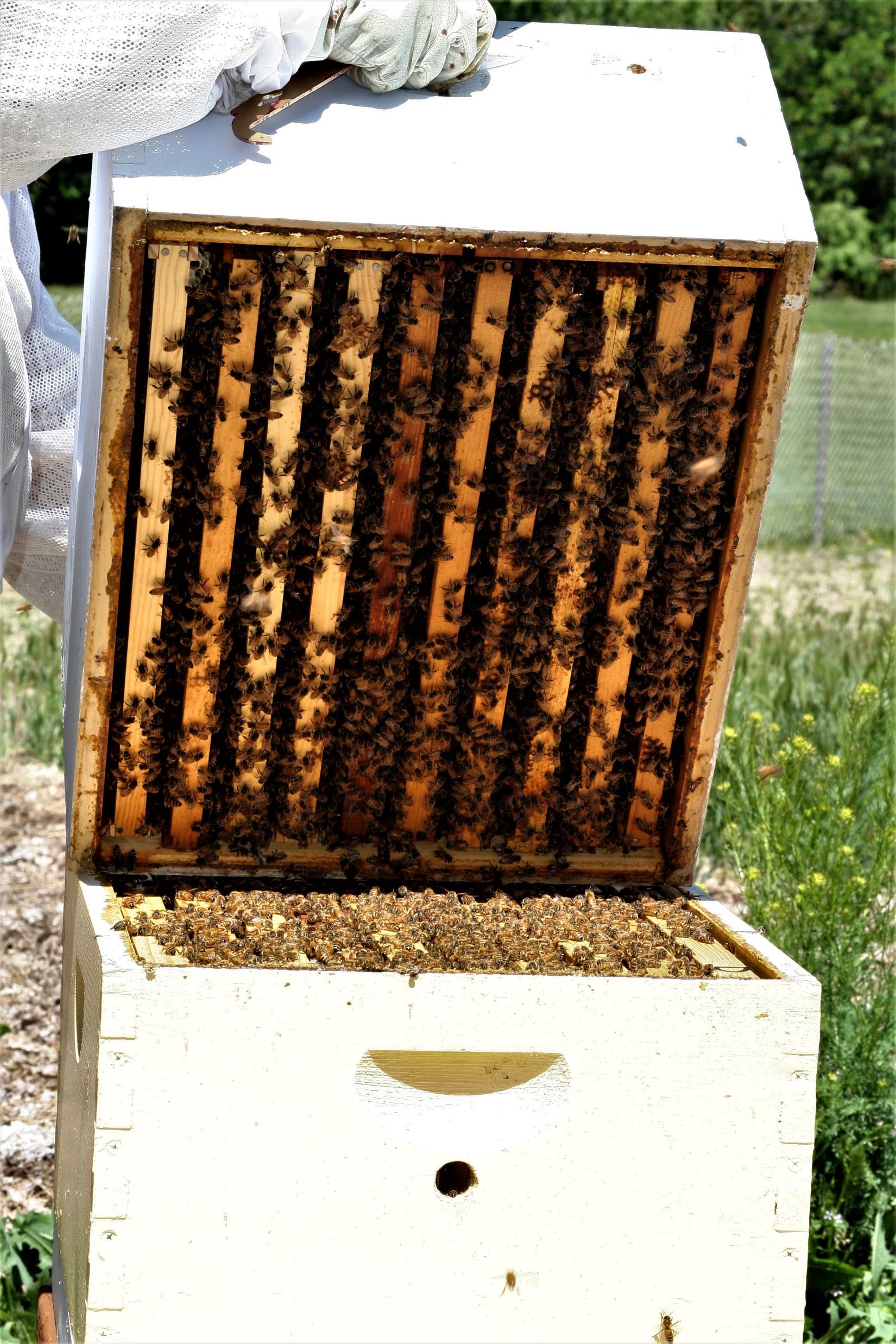 Instinct
Artificial Swarm (split)
Demaree
Walk Away
If Too Late, Only Lose ¼ of Bees
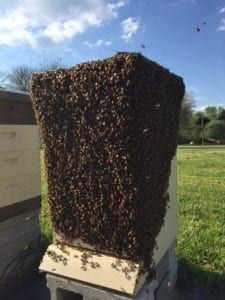 Signs of Impending Swarm
Big Population
Queen Cups
Capped or Lava
Queen Cells
Shrinking Queen
No Eggs or Young Brood
Bearding
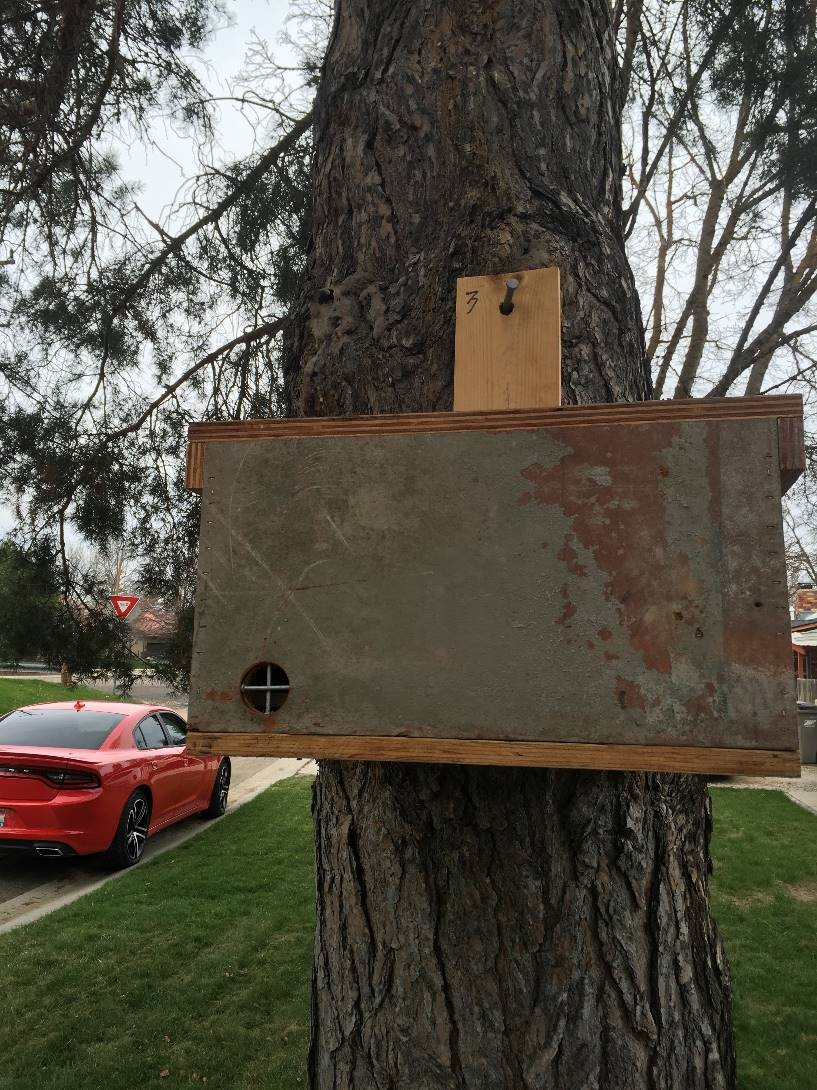 Backup Plan
Swarm Traps
Empty Hives
Equipment at the Ready
Conclusion
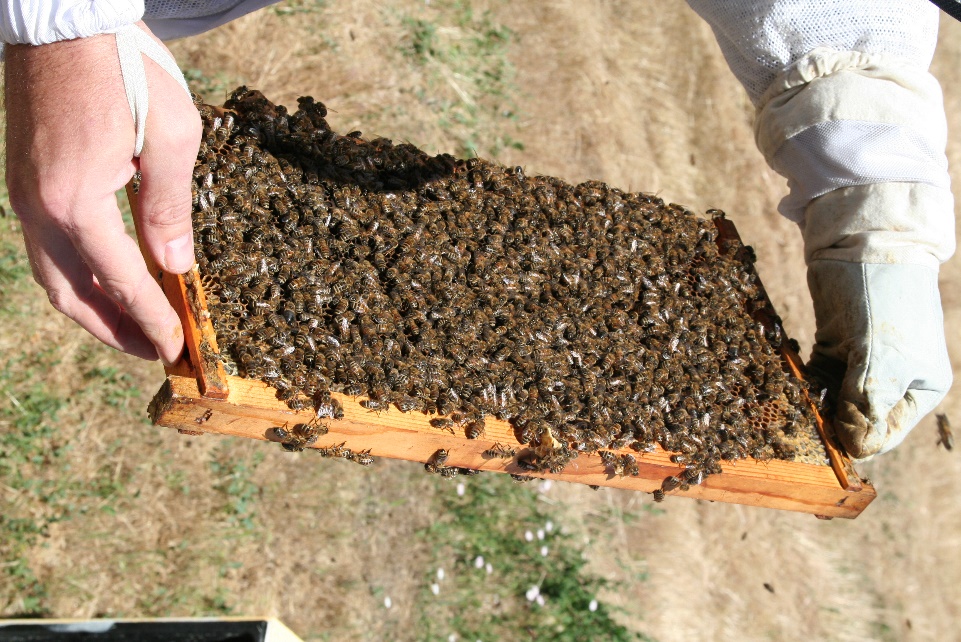 Inspect – You Don’t Know What You Don’t Know
Know the Signs
Get Ahead of Your Hive – Be Proactive
If None of the Above, Be Prepared
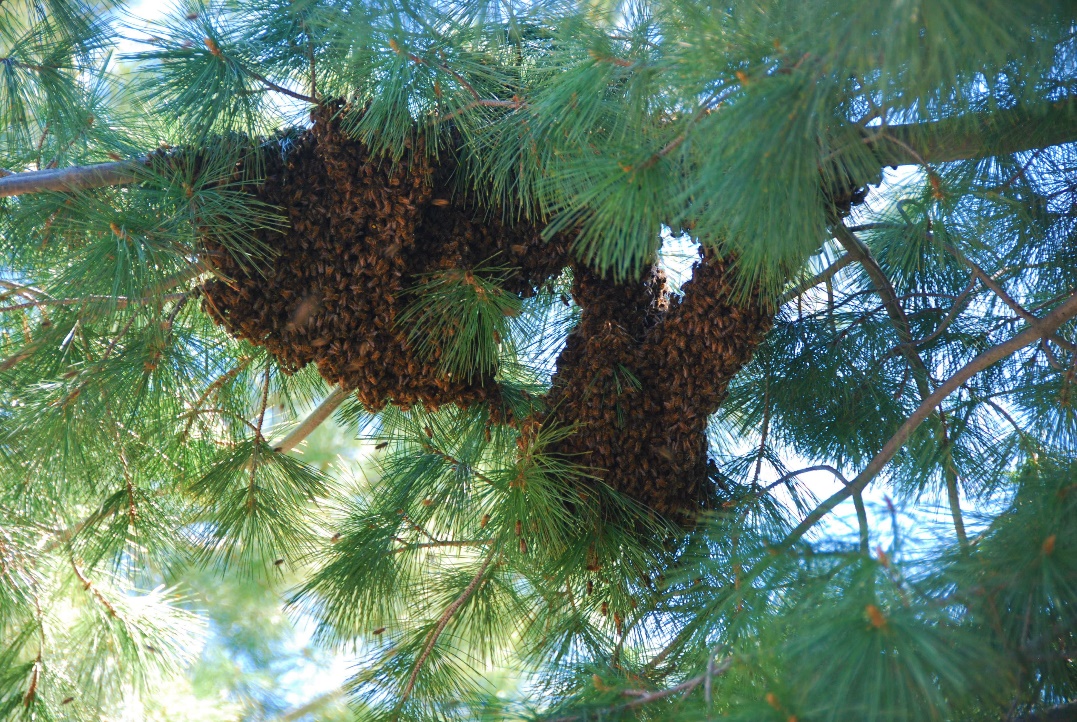 So How’d My Swarm Do?
Took Three Shakes
Used Two Deep Boxes
Still Going Strong after Three Days
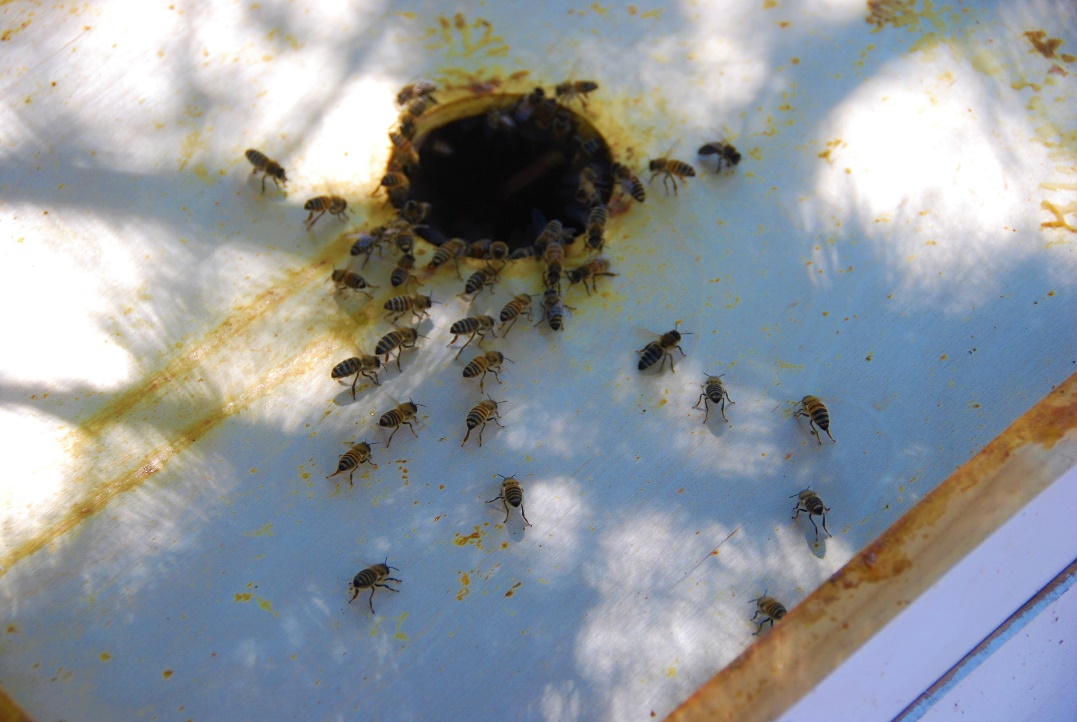 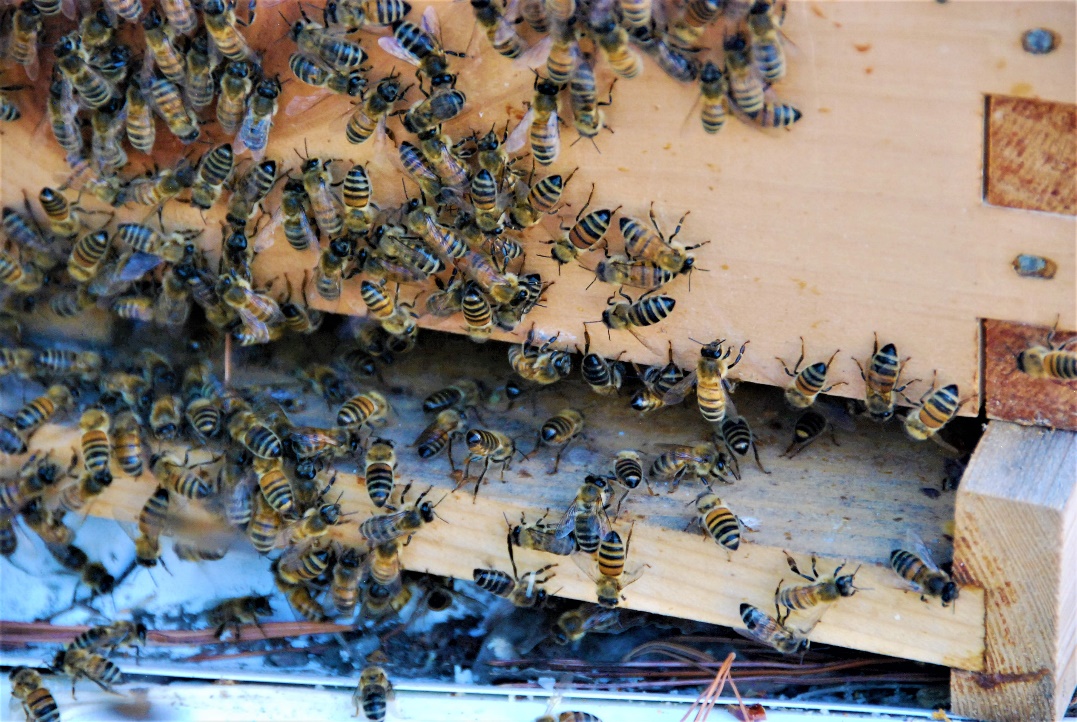